SIMPLE MARKETING ROADMAP TEMPLATE
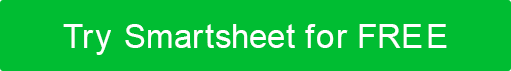 GENERAL PROJECT INFORMATION
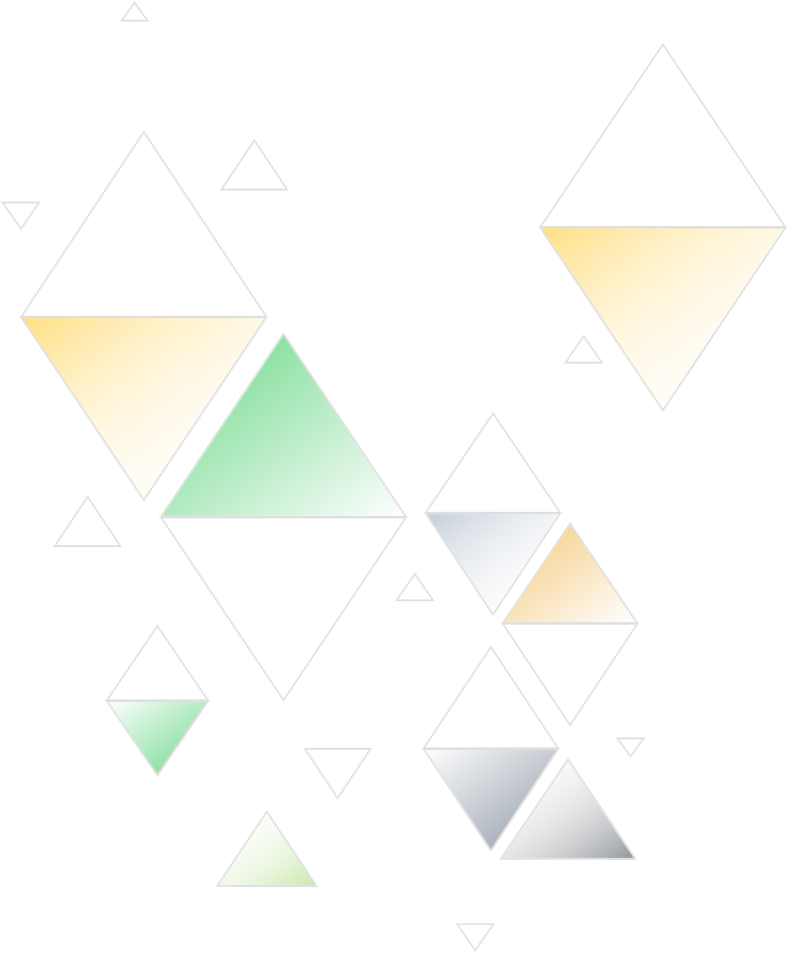 SIMPLE MARKETING ROADMAP PRESENTATION
TODAY
PROJECT END
Task
Task
Task
Task
Task
Task
Task
Task
Task
Task
Task
Task
Task
Task
Task
Task
Task
Task
Task
Task
Task
Task
Task
PROJECT REPORT
SIMPLE MARKETING ROADMAP PRESENTATION